ZVUKOVÁ INFORMÁCIA
zvuková informácia
fyzikálne parametre:
výška (Hz – Hertz)
intenzita (dB – deciBel)

digitálne parametre:
vzorkovacia frekvencia (fvz)
bitová hĺbka (BH)
bitrate (BR)
zvuková informácia
Formáty:
bez komprimácie: 
			.wav, .aiff, .au, CD-DA, SACD
bezstratová komprimácia:
			.flac, .alac
stratová komprimácia:
			.mp3, .wma, .ac3, .ogg
špeciálny formát: 
			.midi
zvuková informácia
prehrávače:

	Windows Media Player
   Groove Music
	VLC
	...
zvuková informácia
editory:
	Audacity
	Sound Forge
	GoldWave
	Cool Edit
	FL Studio
	...
zvuková informácia
bitrate / dátový tok / rýchlosť toku údajov / prenosová rýchlosť / rýchlosť pripojenia:
	
	určuje koľko bitov je potrebných 
	na rekonštrukciu jednej sekundy záznamu
zvuková informácia
bitrate formátu CD-DA: 
1400 kilobitpersecond (1400 kpbs)

bitrate formátu mp3: 
192 kbps = 192 kb/s
zvuková informácia
online služby:
(YouTube)
YouTube Premium
Music YouTube
Spotify
iTunes
Deezer
Soundcloud
Last.fm
Apple Music
(Shazam)
...
zvuková informácia
trénovanie sluchu:
EarMaster
EarBeater
MyEarTraining (mobil app)
...
VIDEOINFORMÁCIA
videoinformácia
spojenie (syntéza)

grafickej informácie

zvukovej informácie
videoinformácia
Digitálne parametre:
framerate (FR) fps = frame per second

počet pixelov / rozlíšenie obrázka; počet farieb

pomer strán

bitrate (BR)
videoinformácia
pomer strán:
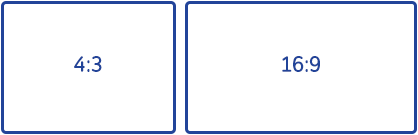 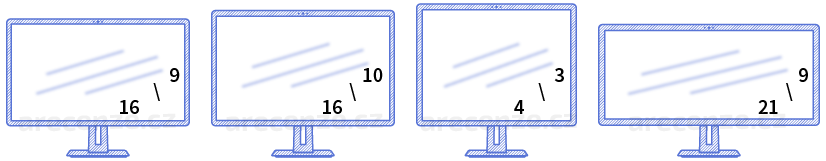 videoinformácia
bitrate / dátový tok / rýchlosť toku údajov / prenosová rýchlosť:
	
	určuje koľko bitov je potrebných 
	na rekonštrukciu jednej sekundy záznamu
videoinformácia
FORMÁTY:
	.mov
	.avi
	.mjpeg
	.mpg / mpeg
	.wmv
	.mp4
	.mkv
	.mts
	...
videoinformácia
EDITORY:
		Nero Vision
		Windows Movie Maker
		Sony Vegas
		...

	PREHRÁVAČE:
		Windows Media Player
		VLC player
		...
videoinformácia
online služby:
YouTube
HBO Go
Netflix
Rakuten TV
Apple TV+
Prime Video (Amazon)
Voyo
Hulu
Disney+
...